Результаты работы
РСЦ № 1 
по итогам 1 полугодия 2018 года
И.М. Карамова
Главный врач  ГБУЗ РБ БСМП г. Уфа, д.м.н., профессор

Июль 2018 г
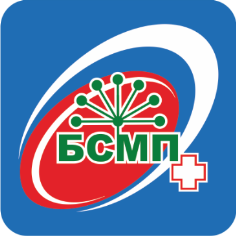 Зона ответственности РСЦ № 1 ГБУЗ РБ БСМП г. Уфа по ОНМК
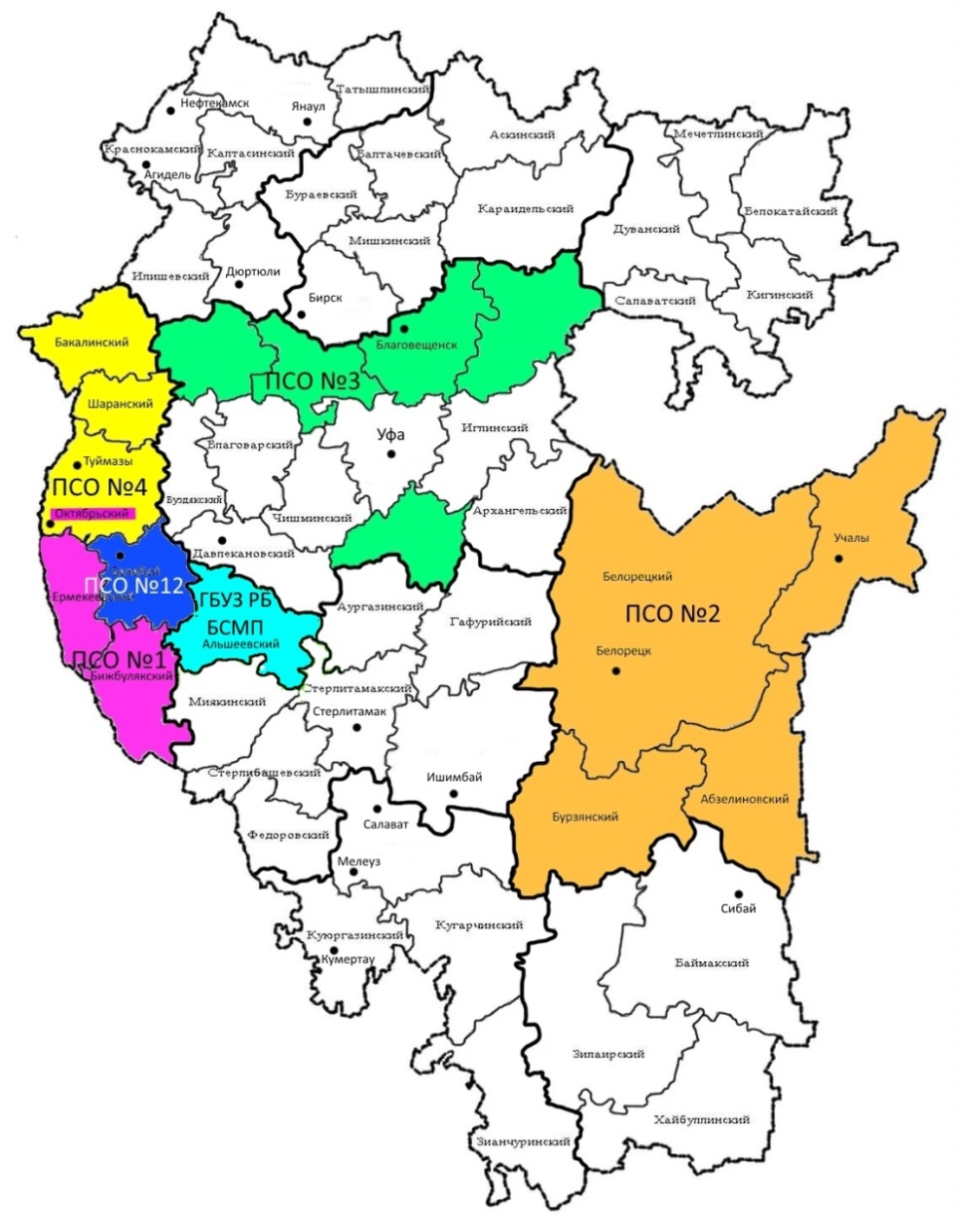 Динамика числа больных с ОНМК, пролеченных в зоне действия РСЦ №1 за 6 мес. 2017/2018 гг.
2889 (2694)
Тромболитическая терапия, % от ИИ
Вмешательства больным с ОНМК в ГБУЗ РБ БСМП г. Уфа
ЧИСЛО ЦАГ, проведенных в ГБУЗ РБ БСМП г. Уфа
ЧИСЛО ЦАГ, проведенных в ГБУЗ РБ БСМП г. Уфа
ЧИСЛО ЦАГ, проведенных больным из ПСО
Доля  больных,  независимых   в  повседневной  жизни 
к  концу  стационарного  лечения  после  перенесённого ОНМК, %
Зона ответственности РСЦ № 1 ГБУЗ РБ БСМП г. Уфа по ОКС
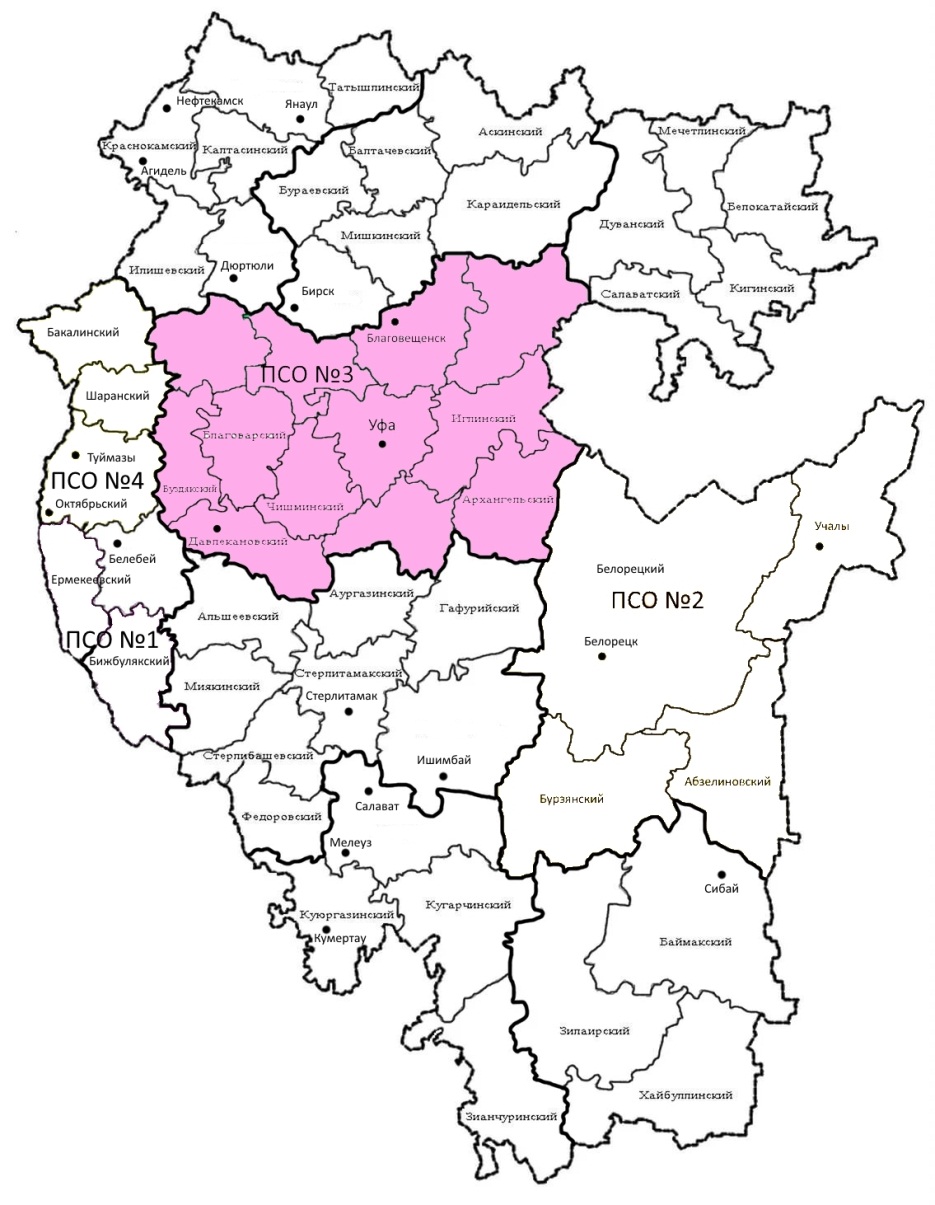 Зона ответственности РСЦ № 1 ГБУЗ РБ БСМП г. Уфа по ОКС
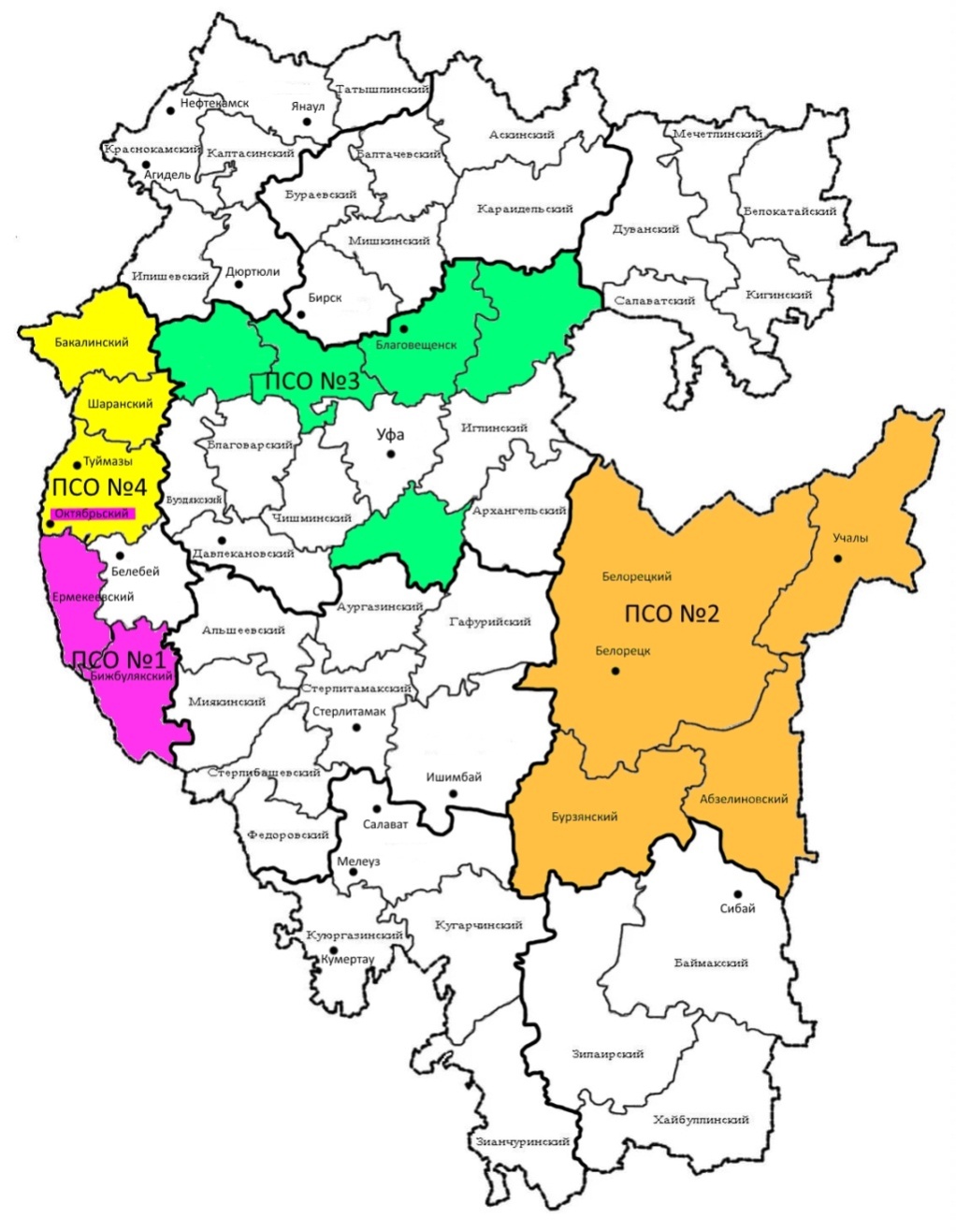 ПСО № 17
 Учалы
Динамика числа больных с ОКС, пролеченных  в зоне действия РСЦ №1 за 6 мес. 2018гг.
2951 (2527)
Госпитализация  пациентов с ОКС 
до 12 час. от начала заболевания , %
Тромболитическая терапия, % от ОИМ с ↑ ST
Догоспитальный ТЛТ
Оперативные вмешательства, проведенные больным с ОКС в БСМП за 6 мес. 2017/2018 гг.
Доля ангиопластик КА, проведенных  больным с ОКС, 
к общему числу больных с ОКС
Число коронарографий, проведенных пациентам из ПСО в ГБУЗ РБ БСМП г. Уфа за 6 мес. 2018 гг.
Число 
стентирований, проведенных 
пациентам из ПСО в ГБУЗ РБ БСМП 
г. Уфа 
за 6 мес. 2018г.
Консультативная работа в зоне РСЦ № 1 
за 6 мес. 2018г.
Консультировано на выездах
52 чел.
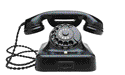 Консультации по телефону
959 чел.
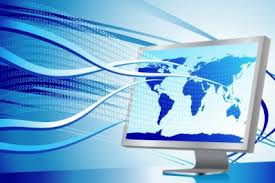 Центр удаленных консультаций
98 чел.
ПРЕДЛОЖЕНИЯ
Усилить работу по информированию населения о здоровом образе жизни, методах профилактики заболеваний и о симптомах начала и действиях при острых сосудистых катастрофах. 

Увеличение использования ТЛТ 

Четкое соблюдение всех критериев качества оказания медицинской помощи, утвержденных МЗ РФ

Соблюдение преемственности с МО, имеющими отделения медицинской реабилитации

Продолжить обучение медицинского персонала навыкам оказания первой помощи при острых сосудистых состояниях